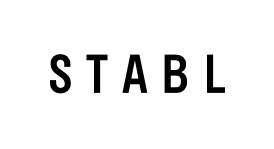 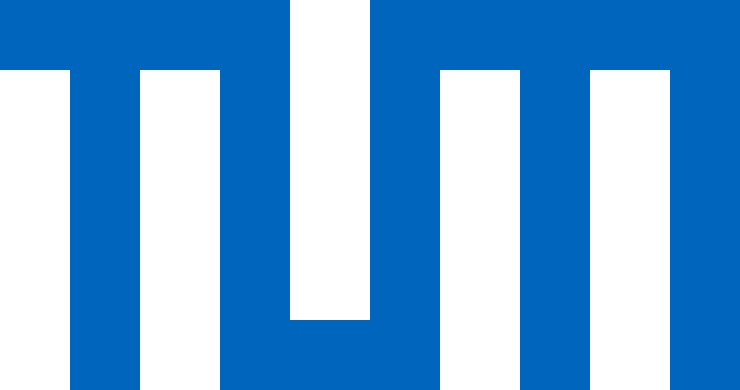 Founded in 2019, STABL Energy GmbH is

one of the most innovative startups for the energy transition,
winning the pv-magazine Megawatt Award in 2020 and the ees Award in 2022,
and being named a global Top100 Energy Startup in 2021.

We are funded by renowned and experienced Tech VCs from Germany and Switzerland.

We are all united by the vision of enabling a climate-neutral energy system:
with safe, sustainable, and efficient battery storage systems.
Tuesday, 27 September 2022
Martin Weiß, STABL Energy GmbH, www.stabl.com
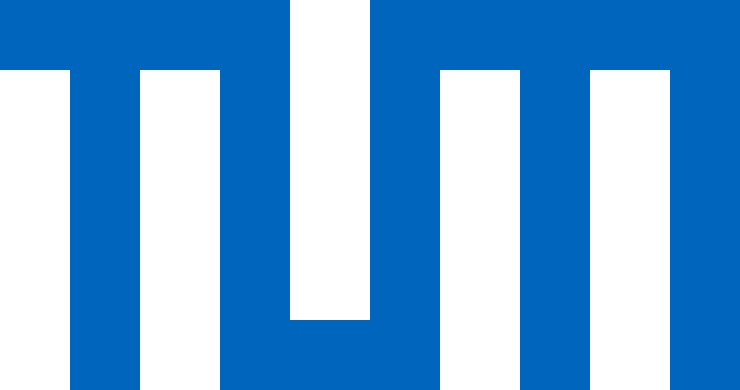 Does battery recycling compete with second-life usage?
Problem definition: Car manufacturers have the choice between battery recycling and second-life usage. These two options are conflicting and will be heavily influenced by future technological development.

Waste-Challenge: Explore the expected behavior of car manufacturers and find out the factors and influences that could guide their decisions in the future. Find out how they could be driven towards increased second-life usage of batteries.

Desired Impact: Increase re-use of batteries to reduce the demand for new batteries in electricity-grid applications which saves valuable resources.

Skills needed/recommended: 
2-3 people (4th+ semester) interested in strategic issues of an innovative high-tech hardware startup, open to new things and creatively dealing with challenges, with an independent, structured and systematic way of working, good English, optionally German

Relevant considerations for the challenge/theme: 
Think of cities, since battery storage applications in cities would benefit from cheaper and available second-life batteries. Energy without doubt. Consumption, since this question would definitely affect the way we consume rare earths and resources needed for batteries.
Category of the Challenge: [City / Energy / Consumption]
Martin Weiß, STABL Energy GmbH, www.stabl.com